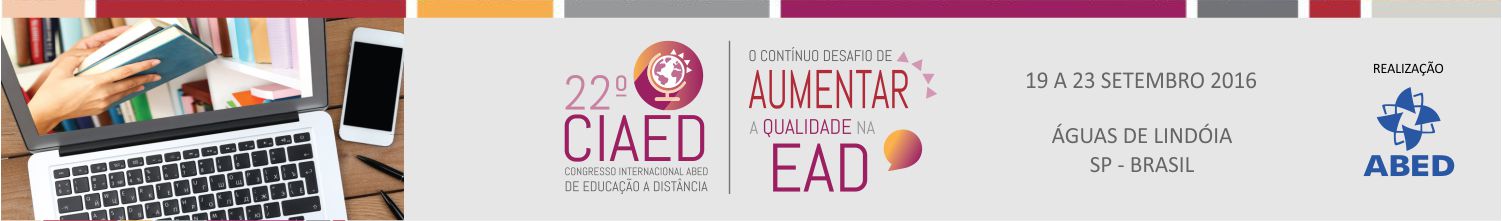 Mesa Redonda
A LIDERANÇA DA EAD NOS PROCESSOS DE INOVAÇÃO DAS INSITUIÇÕES DE ENSINO SUPERIOR
Desafios da EaD
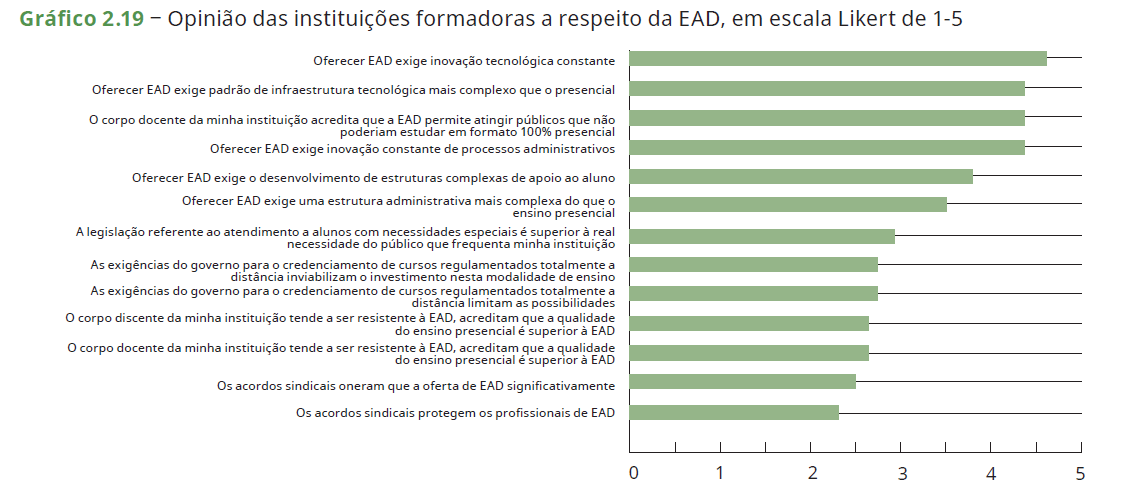 Necessidade de promover inovação tecnológica e administrativa; exigências de regulamentação, questões trabalhistas e resistência à modalidade não são enfatizadas
Áreas que receberam investimentos
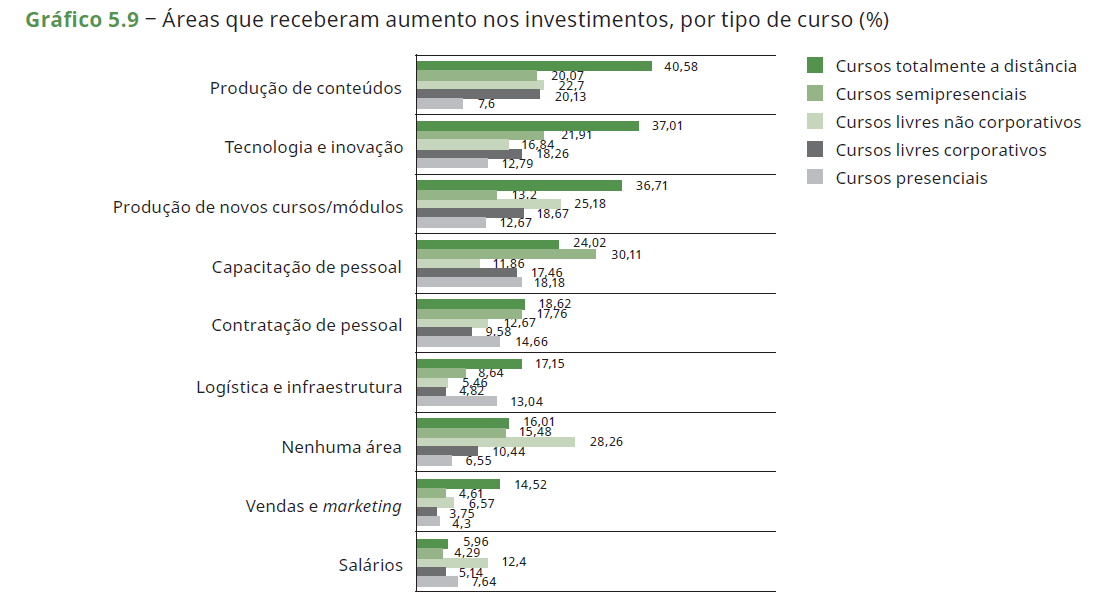 Conteúdos adotados: Grande diversidade na EaD
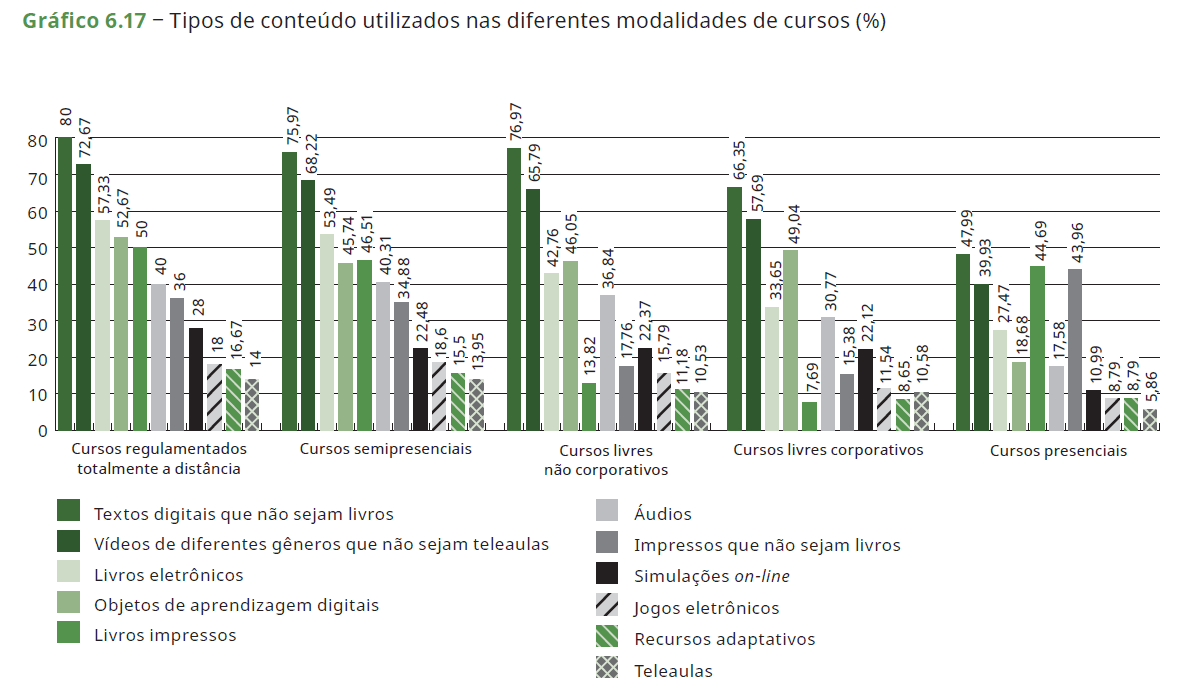 Produção de recursos tecnológicos
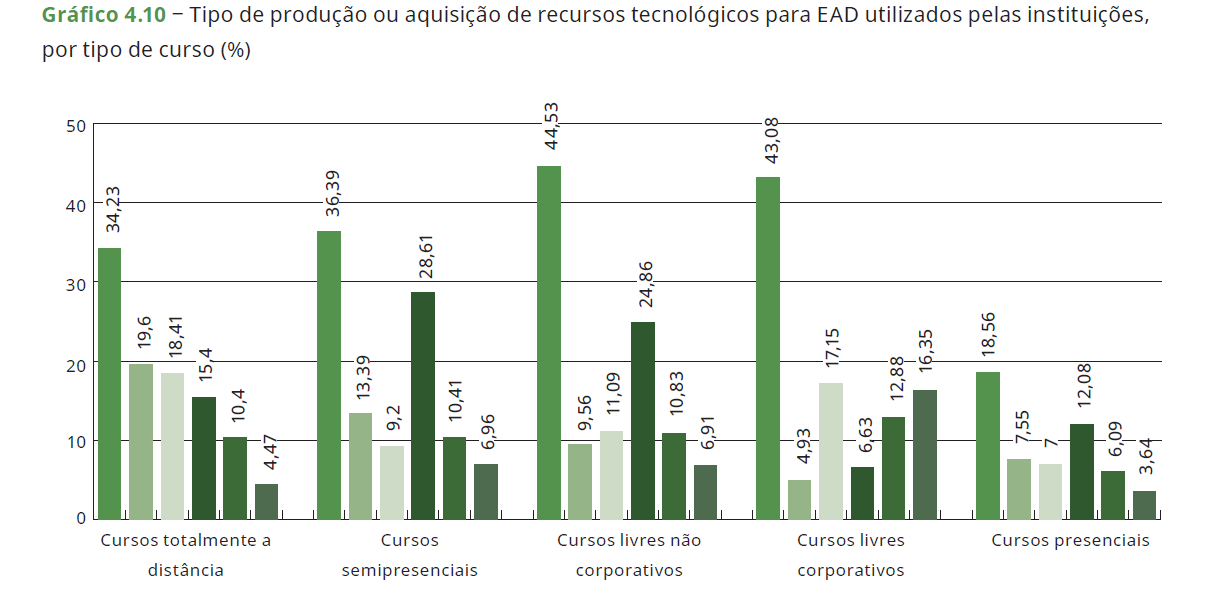 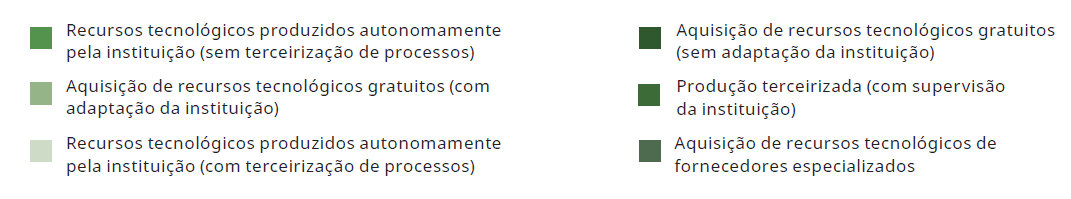 EM QUE CONSISTE A INOVAÇÃO TECNOLÓGICA E ADMINISTRATIVA DA EAD? 

ONDE AS INSTITUIÇÕES SE INSPIRAM PARA DESENVOLVER AS MELHORES PRÁTICAS? 

COMO AS PRÁTICAS INOVADORAS DA EAD INFLUENCIAM E SE INTEGRAM COM O ENSINO PRESENCIAL?